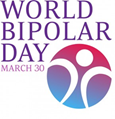 KenBiS en Plusminus  organiseren:
World Bipolar Day 2025
Elk jaar organiseren de deelnemende instellingen aan KenBiS in samenwerking met plusminus, de vereniging van en voor mensen met een bipolaire aandoening en hun naasten, een activiteit in het kader van World Bipolar Day. .
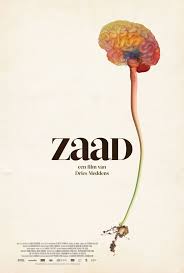 Programma

Vertoning van de documentaire ZAAD

ZaaD is een Dries Meddens, waarin hij de erfelijkheid en de maatschappelijke visie op manische depressie onderzoekt. 

Na de filmvoorstelling volgt een debat.
 
Presentatie boek  En mijn vader waande mij dood met tekenaar Liesbeth Waijers
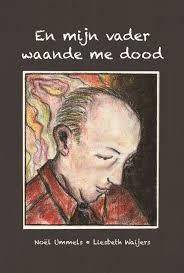 Datum	:   29 maarrt 2025
Tijd		:   13.00  - 16.30
Locatie	:   UMC Utrecht Auditorium
Aanmelden 	: socialmedia@plusminus.nl
World Bipolar Day heeft als doel het gesprek over psychiatrische aandoeningen   als de bipolaire stemmingsstoornis (manisch-depressiviteit) op gang te brengen  en daarmee het stigma te verminderen.
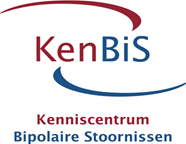 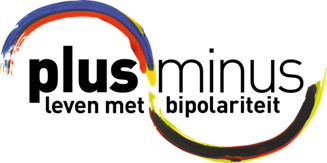 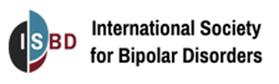